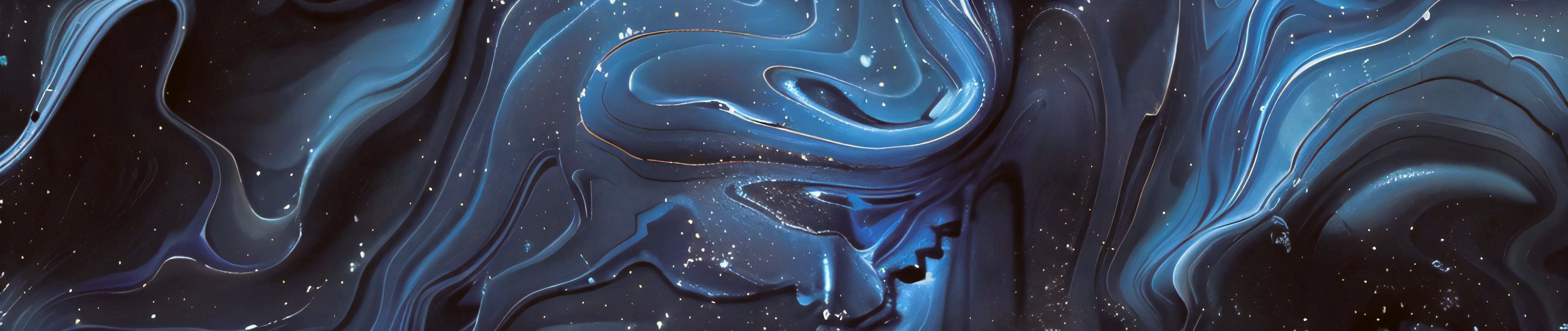 Введение в автоматику
Повный А. В. «Школа для электрика» - https://electricalschool.info/
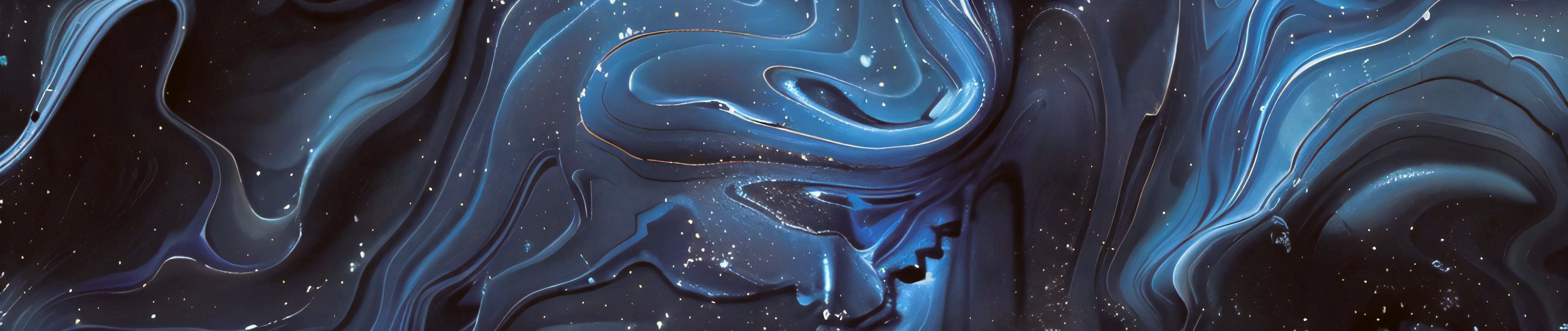 Введение: Автоматизация как ключевой элемент современной промышленности
1
Автоматизация в современной экономике
1
Эффективность
Оптимизация процессов, снижение издержек, контроль параметров
2
Производительность
Непрерывная работа 24/7, ускорение производственных циклов
3
Безопасность
Исключение человека из зон риска, предотвращение аварий
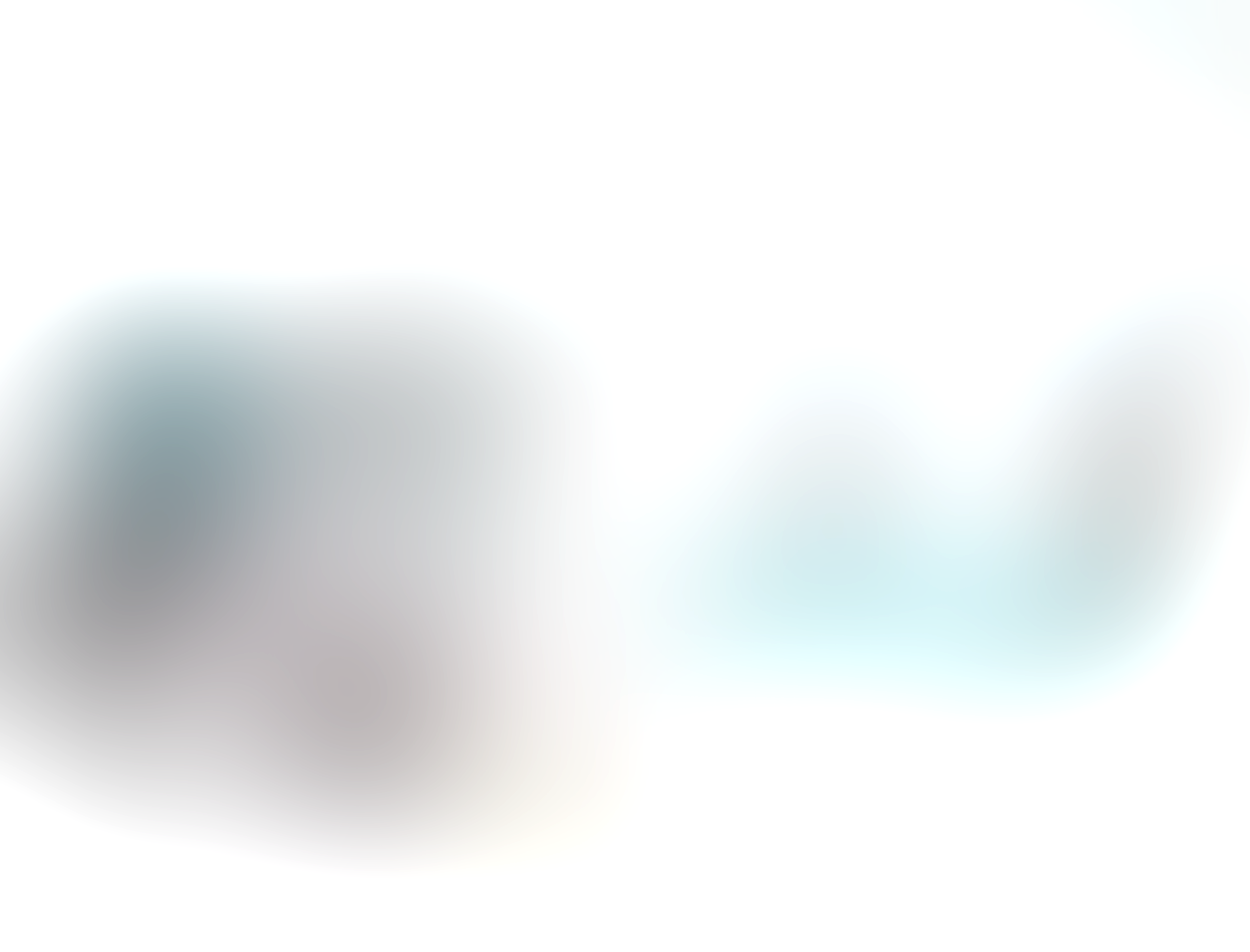 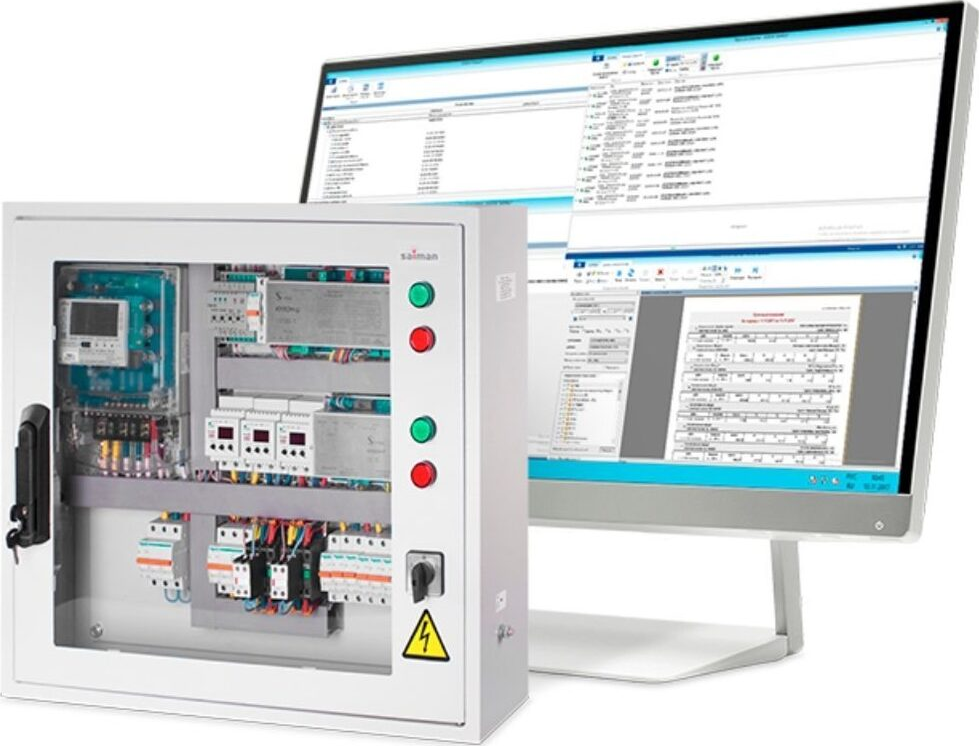 Определение автоматики
Автоматика - наука и техника, позволяющие управлять процессами без или с минимальным участием человека. Основные понятия: автоматизированная система, управляемый объект, управляющее воздействие, датчик, исполнительный механизм, контроллер, обратная связь. Задачи: повышение производительности, оптимизация процессов, улучшение качества, безопасность, снижение затрат, управление сложными системами.
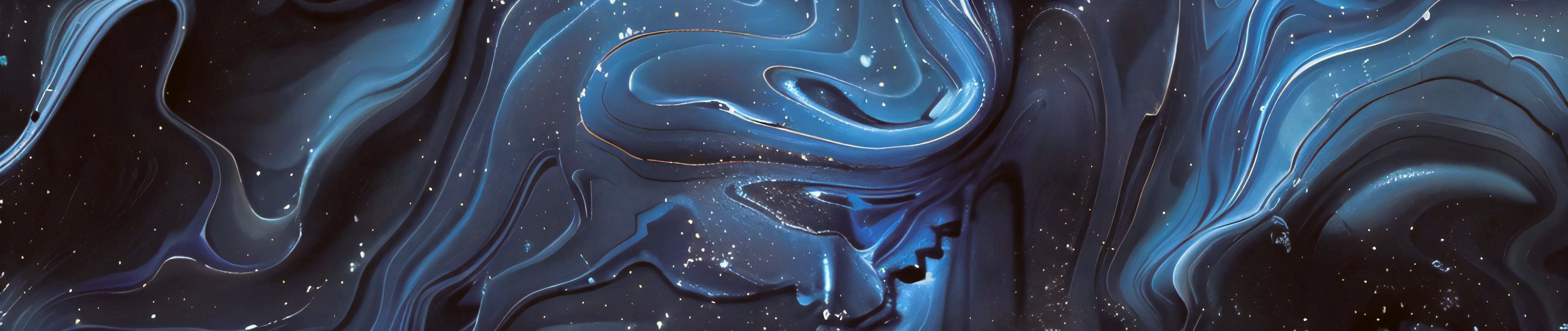 История развития автоматики
2
Этапы развития автоматизации
Механическая автоматизация
до середины XX века. Примеры: водяные мельницы, ткацкие станки
Электромеханическая автоматизация
1
2
середина XX века. Внедрение релейно-контактных схем
Автоматизация на основе электроники
3
Цифровая автоматизация
с конца XX века. Появление ПЛК и интегральных схем
4
настоящее время. Использование ИИ, облачных технологий и АСУТП
Ключевые фигуры и изобретения в автоматике
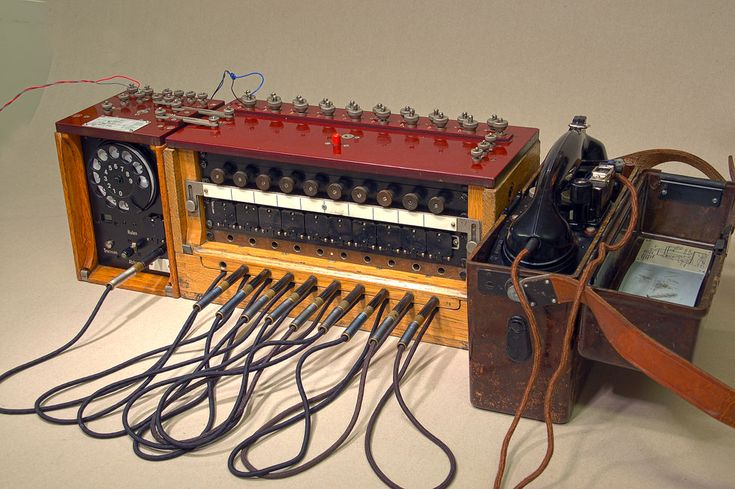 Норберт Винер (XX век)
Гарри Найквист и Хендрик Боде (XX век)
Герон Александрийский (I век н.э.)
Джеймс Уатт (XVIII век)
Клод Шеннон (XX век)
автоматические системы, обратная связь
центробежный регулятор, автоматическое управление
теория информации, надежность передачи данных
кибернетика, управление и связь
устойчивость систем, предотвращение колебаний
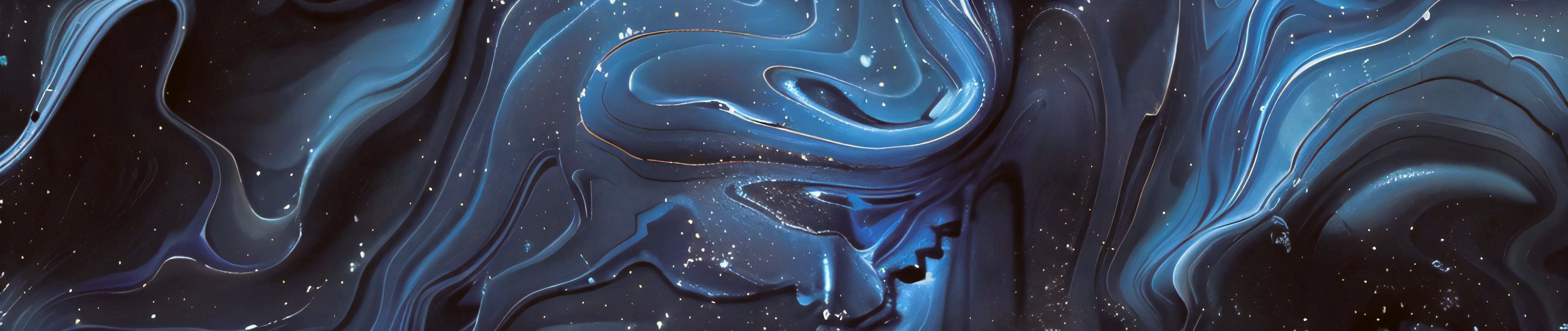 Основные элементы автоматизированных систем
3
Датчики и сенсоры: ключевые элементы автоматизации
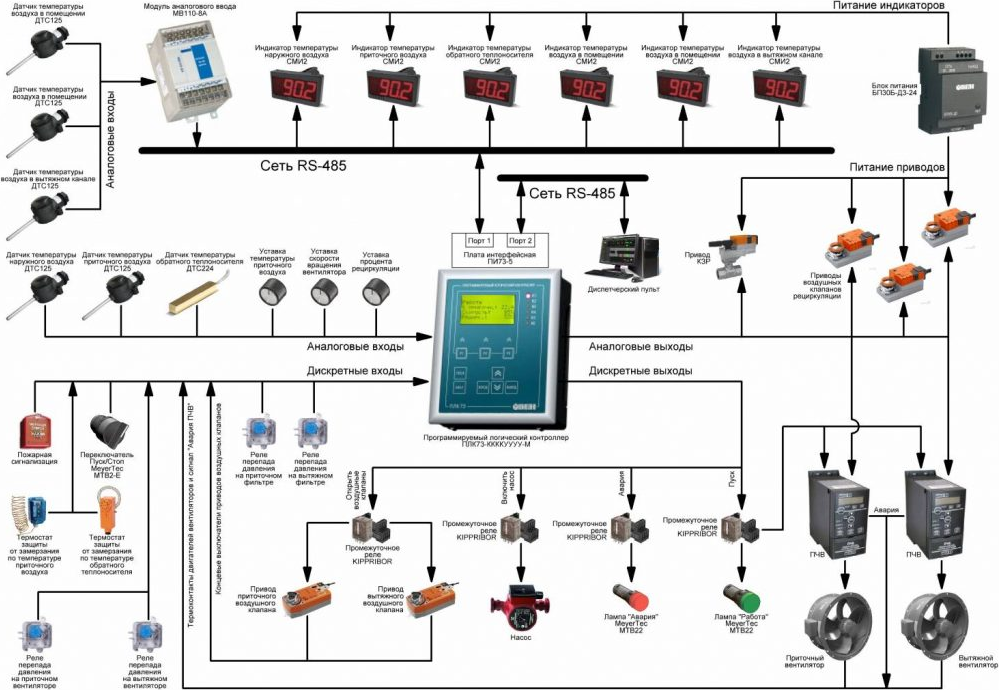 Основные типы
Применение
Датчики преобразуют физические величины в электрические сигналы
Принципы работы
механические, электрические, электромагнитные эффекты
температура, давление, расход
промышленность, медицина, автомобилестроение, энергетика
Классификация исполнительных механизмов
По типу энергии
По типу движения
- Электрические (электродвигатели, соленоиды)
- Пневматические (цилиндры, клапаны)
- Гидравлические (цилиндры, двигатели)
- Вращательные (электродвигатели)
- Поступательные (пневматические цилиндры)
- Поворотные (шаговые двигатели)
Программируемые логические контроллеры (ПЛК)
Прочность и надежность
Модульность и масштабируемость
1
2
Специализированные языки программирования
3
Функции
4
управление станками, конвейерами и т.д
Интерфейс Человек-Машина (HMI)
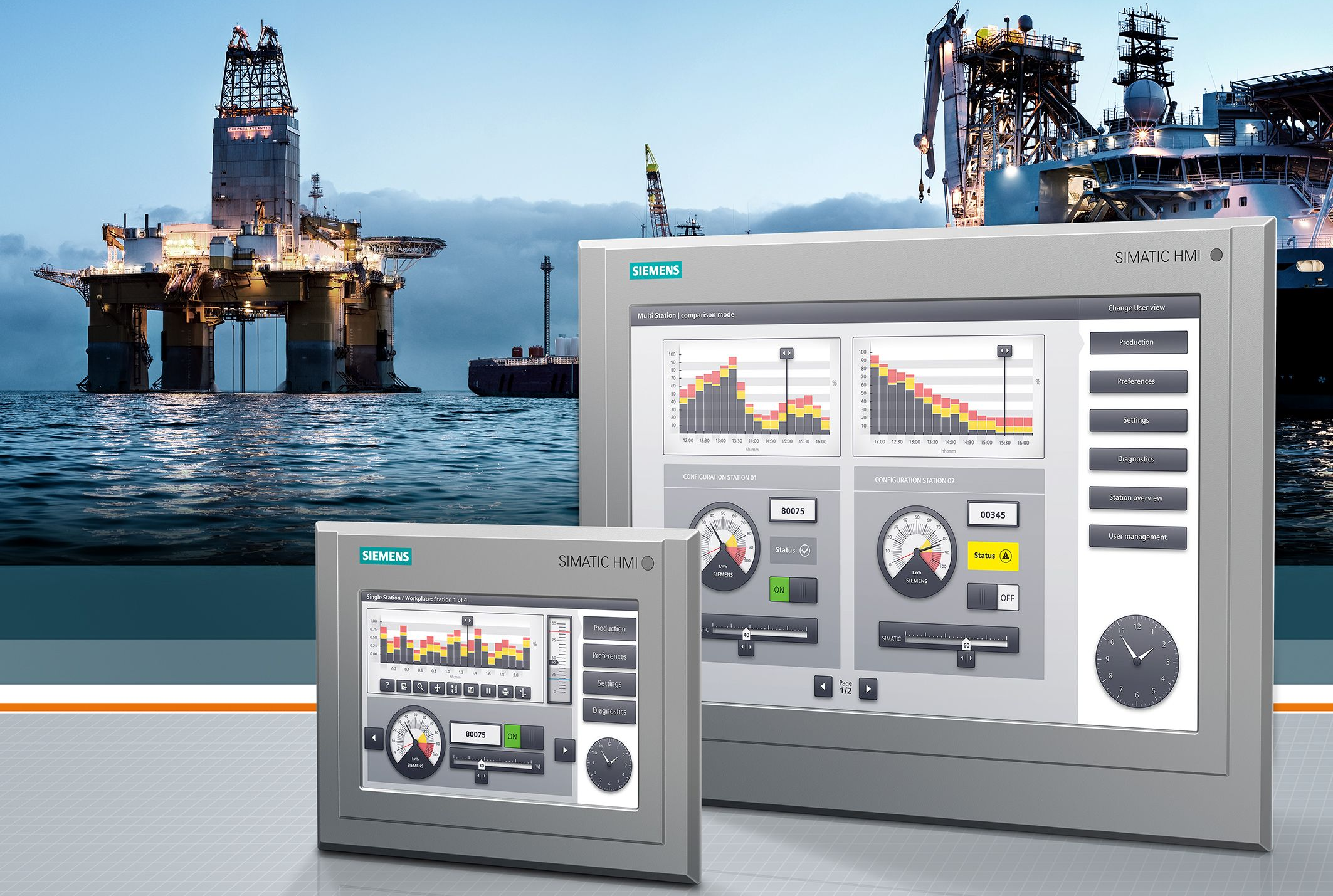 HMI - ключевой элемент автоматизации
Управление
Мониторинг
Диагностика
Визуализация данных
Запуск, остановка и регулировка работы оборудования
Визуализация параметров в реальном времени
Понятное представление ключевых показателей
Информация о состоянии и анализ сбоев
Типы HMI: - Текстовые дисплеи; - Графические панели; - SCADA-системы; - Web-HMI; - Mobile HMI; - Распределенные системы управления (DCS)
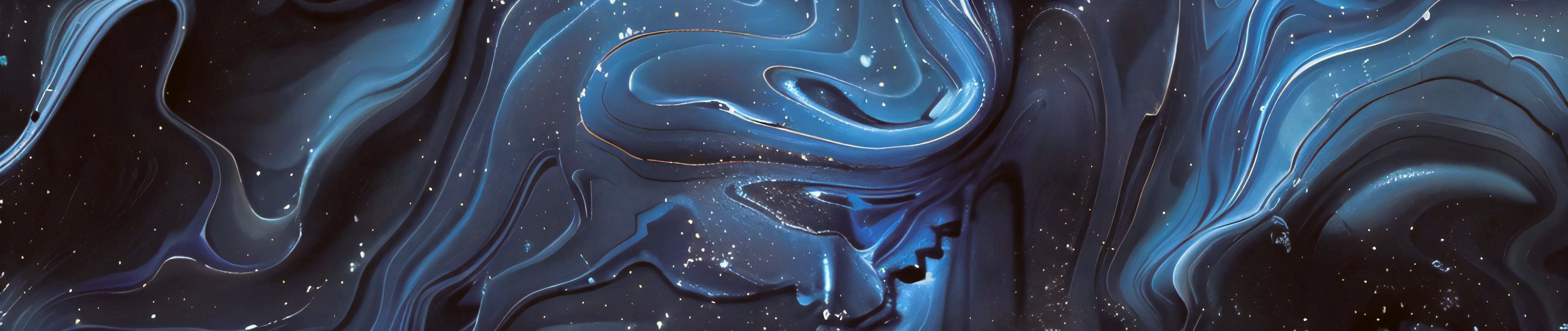 Типы автоматизации
4
Жесткая автоматизация
• Фиксированная конфигурация: Оборудование для конкретной задачи.
• Высокая производительность: Максимальная скорость для заданного продукта.
• Низкая гибкость: Не подходит для малых партий.
• Высокие первоначальные затраты: Значительные инвестиции в оборудование.
• Преимущества: Высокая точность, низкая себестоимость, снижение трудозатрат.
• Недостатки: Низкая гибкость, долгий период окупаемости, риск устаревания.
Особенности гибкой автоматизации
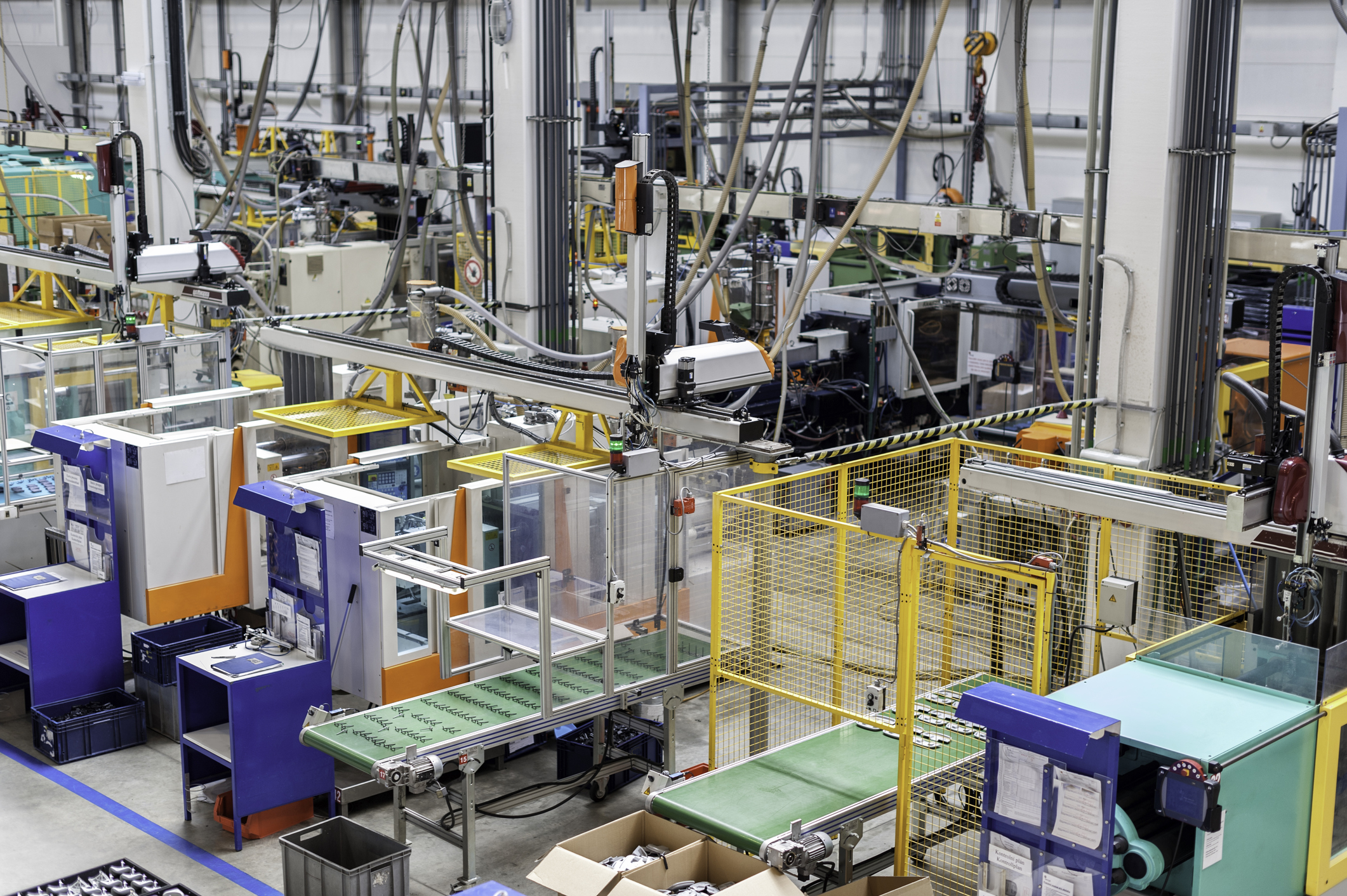 Интегрированность
Программируемость
Модульность
Многофункциональность
Оперативный обмен данными
Быстрая настройка логики работы
Легкая адаптация систем
Широкий спектр операций
Роль программного обеспечения в автоматизации
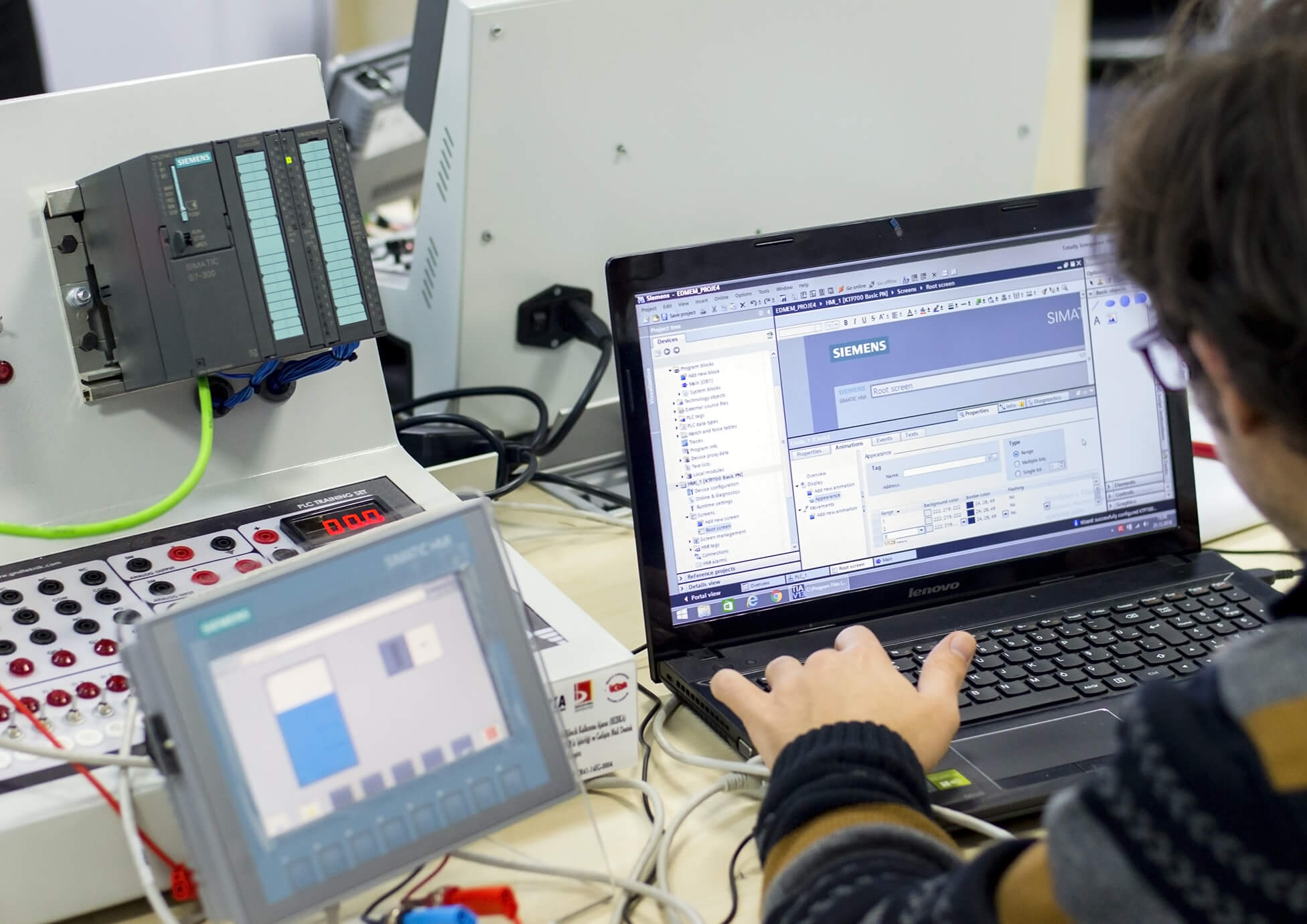 5
4
6
Ключевая роль ПО в управлении автоматизированными системами
Адаптация к режимам работы и оперативная реакция на изменения
Определяет логику действий и взаимодействие компонентов
Использование специализированных языков программирования (IEC 61131-3)
Обработка данных от датчиков и выдача управляющих сигналов
Обеспечение гибкости, масштабируемости и надежности систем
2
1
3
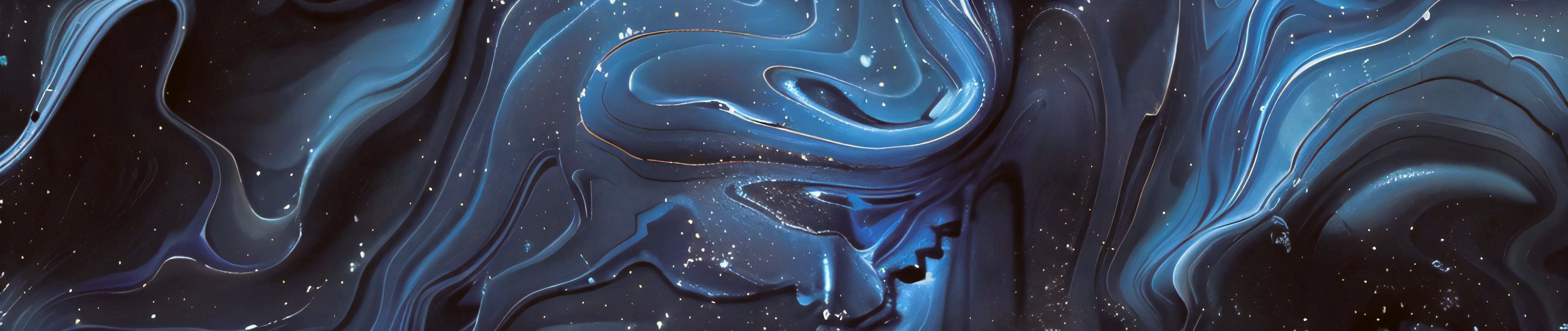 Примеры применения автоматики в различных отраслях
5
Автоматизированные сборочные линии
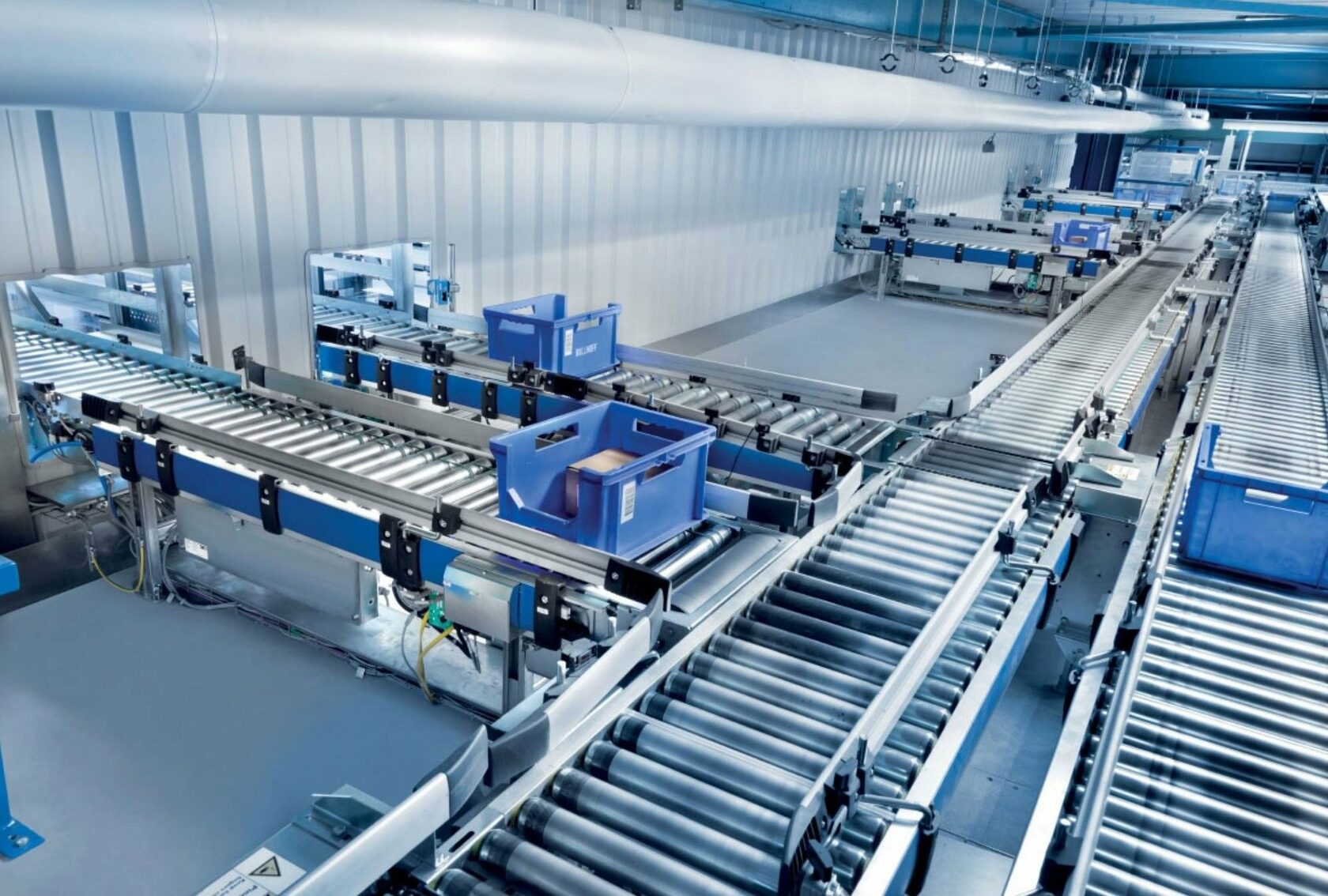 Элементы
Преимущества
Определение
Принципы
Примеры
система взаимосвязанных рабочих станций
потоковость, специализация, синхронизация, контроль качества
сборка автомобилей, электроники
транспортные системы, рабочие станции, система управления, датчики
повышение производительности, улучшение качества, снижение трудозатрат
Автоматизация в энергетике
Автоматизация ГЭС: контроль уровня воды, синхронизация с энергосистемой
Автоматизация подстанций: SCADA, Smart Grid
1
2
3
4
5
Автоматизация ТЭС: оптимизация процессов, минимизация выбросов
Автоматизация АЭС: безопасность, мониторинг реактора
Автоматизация ВИЭ: трекинг солнечных панелей, управление ветрогенераторами
Современные технологии в транспортной системе
1
Железнодорожный транспорт
Автоблокировка (АБ): автоматическая сигнализация.
- АЛС: передача сигналов в кабину.
- ДЦ: централизованное управление движением.
- CBTC: цифровая связь для управления поездами.
- Автоматизированные сортировочные горки
2
Авиационный транспорт
Автопилот: автоматическое управление полетом.
- УВД: безопасность воздушного движения.
- ILS: автоматизированные системы посадки.
- TCAS: предотвращение столкновений
3
Автомобильный транспорт
ABS, TCS, ESP: системы безопасности.
- ACC: поддержание скорости и дистанции.
- Автоматическая парковка.
- Перспективы: автономные транспортные средства
Эффективное управление инженерными системами зданий
Современные здания нуждаются в автоматизации для: - Оптимизации освещения; - Управления отоплением, вентиляцией и кондиционированием (ОВИК)
BMS (Системы автоматизации зданий) обеспечивают
Комфорт и безопасность
Энергоэффективность
Централизованный контроль
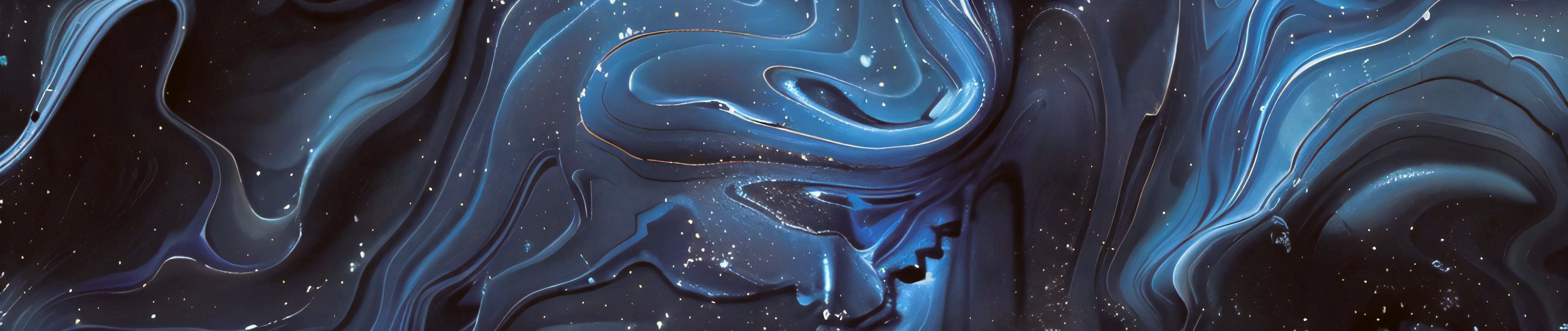 Перспективы развития автоматики
6
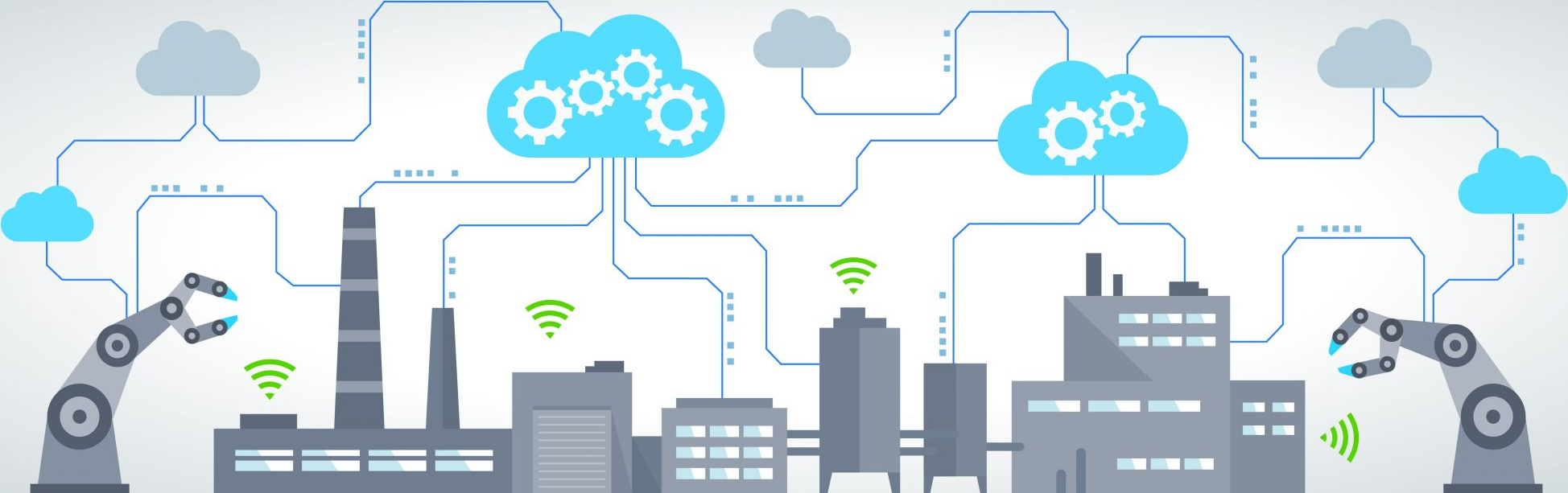 Интернет вещей и его роль в автоматизации
• Ключевая роль IoT и IIoT:
  - Расширение возможностей управления.
  - Адаптивные и динамические системы.
• Основные функции IoT:
  - Сбор данных с датчиков.
  - Управление сложными системами.
  - Прогнозирование сбоев.
  - Оптимизация ресурсов.
• Анализ данных:
  - Датчики, протоколы передачи, аналитические инструменты.
• Удаленное управление:
  - Веб-интерфейсы, API, автоматизация.
Оптимизация процессов на основе AI/ML
• Применение: Анализ больших данных для выявления узких мест.
• Методы:
  - Генетические алгоритмы
  - Машинное обучение с подкреплением
• Примеры:
  - Оптимизация маршрутов логистики
  - Настройка производственных процессов
  - Энергоэффективное управление климатом
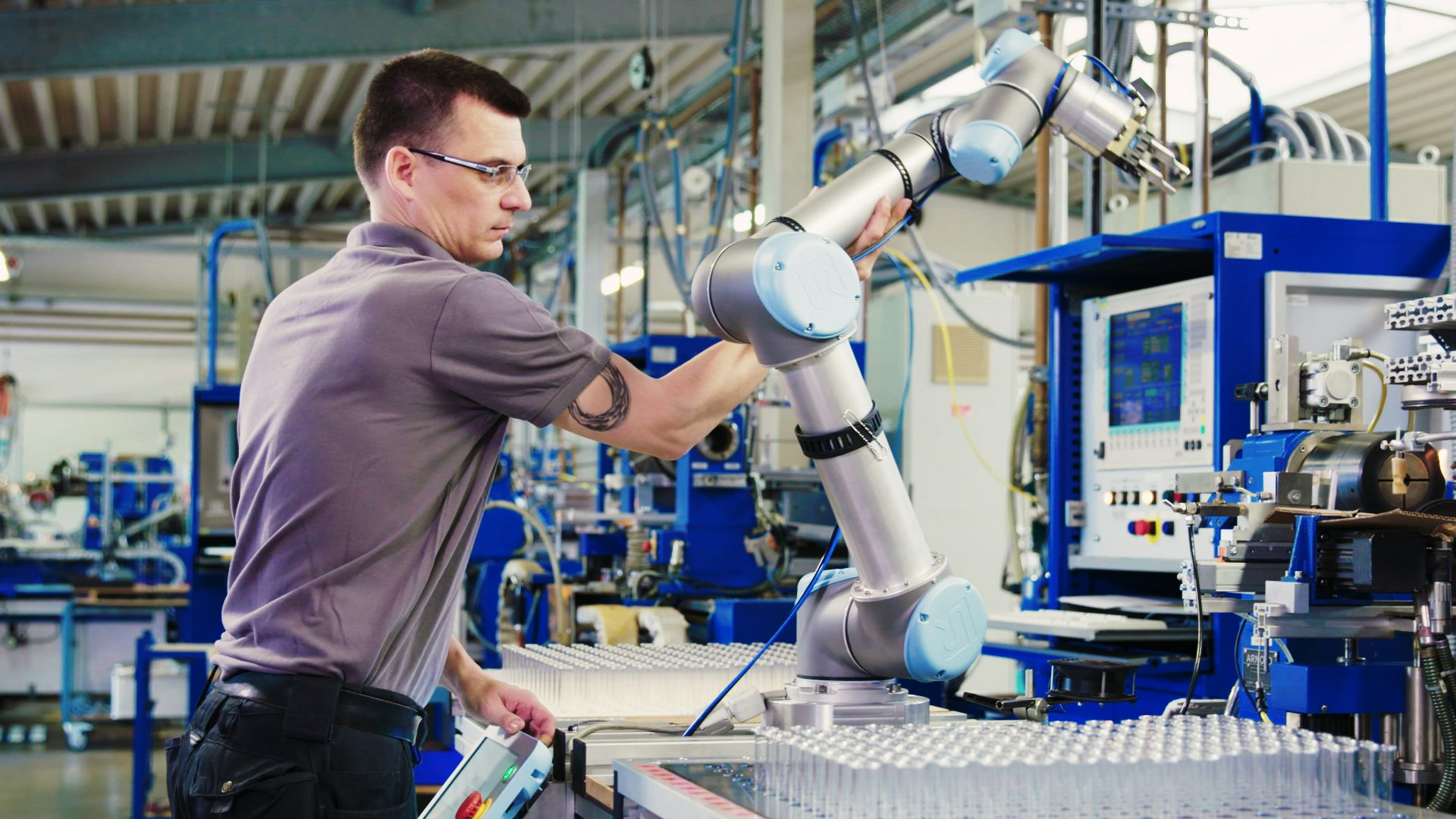 Развитие коллаборативных роботов (коботов)
1. Экспоненциальный рост интереса к коботам.
2. Повышенная безопасность: встроенные датчики и системы контроля.
3. Тенденции:
   - Увеличение грузоподъемности (до 30 кг).
   - Улучшение ИИ и сенсорного восприятия.
   - Упрощение программирования.
   - Развитие мобильных коботов (AMR).
4. Применение в производстве, логистике, здравоохранении, пищевой промышленности.
Цифровой двойник: Виртуальная модель реальности
• Определение: Виртуальная модель реальной системы или процесса.
• Цели:
  - Моделирование
  - Оптимизация
  - Обучение
• Преимущества:
  - Безопасность
  - Прогнозирование поведения
  - Поиск оптимальных параметров управления
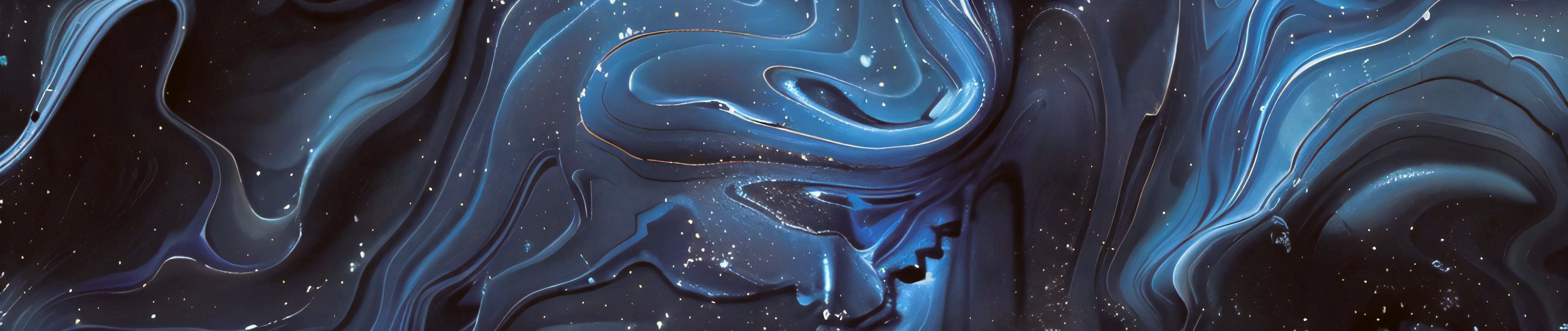 Заключение
7
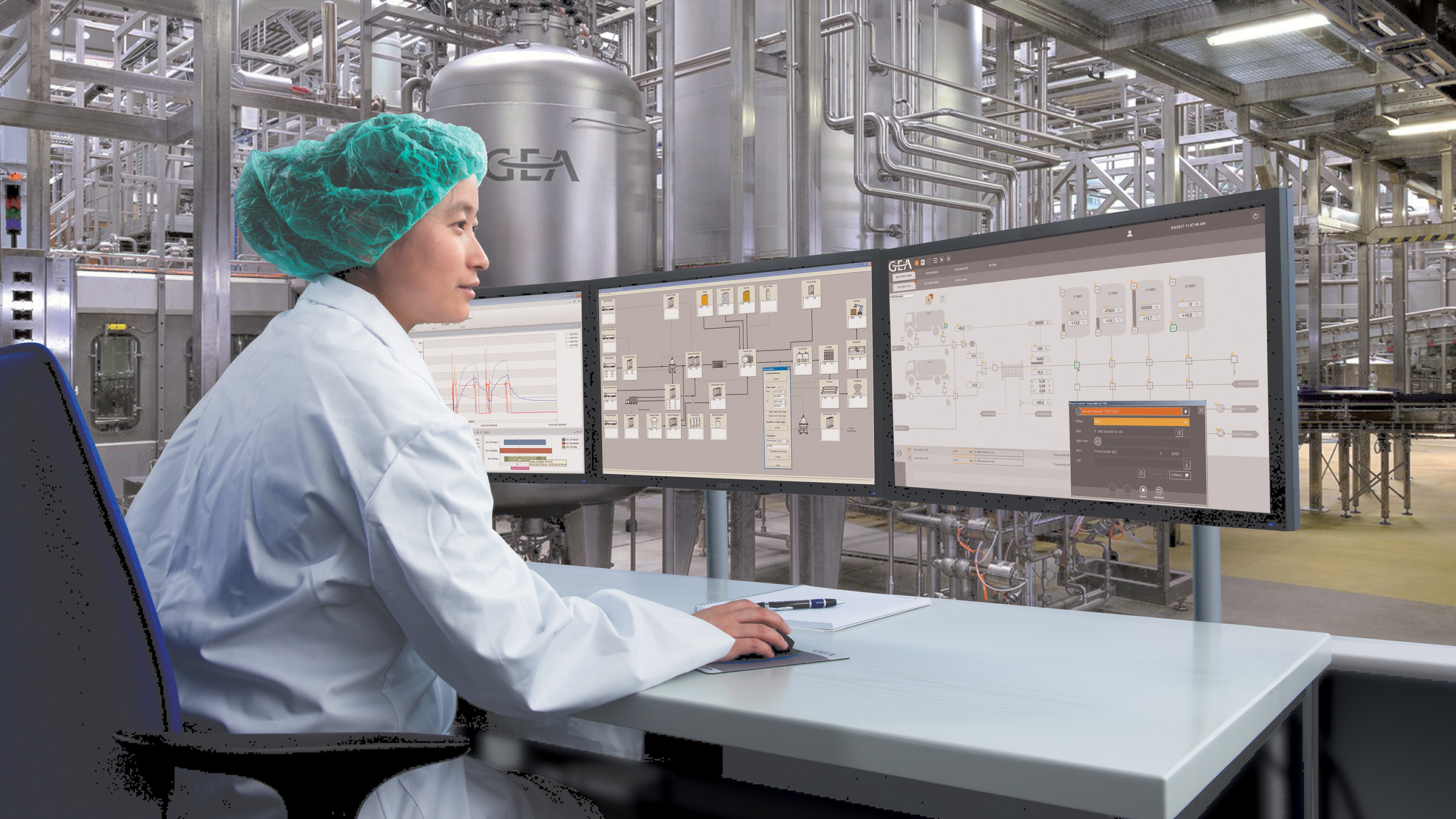 Автоматизация в современном производстве
• Ключевой элемент современного производства
• Повышение эффективности, производительности и безопасности
• Оптимизация процессов и минимизация затрат
• Основные элементы: датчики, контроллеры, интерфейсы
• Примеры: производство, энергетика, транспорт
• Перспективы: IoT, AI, ML, коботы, цифровые двойники
• Будущее: интеллектуальные и адаптивные системы
Повный А. В. «Школа для электрика» - https://electricalschool.info/